Figure 1 18Fluorodeoxyglucose positron emission tomography scan showing enhanced uptake in lumbar vertebrae ...
Clin Infect Dis, Volume 42, Issue 11, 1 June 2006, Pages e92–e94, https://doi.org/10.1086/503562
The content of this slide may be subject to copyright: please see the slide notes for details.
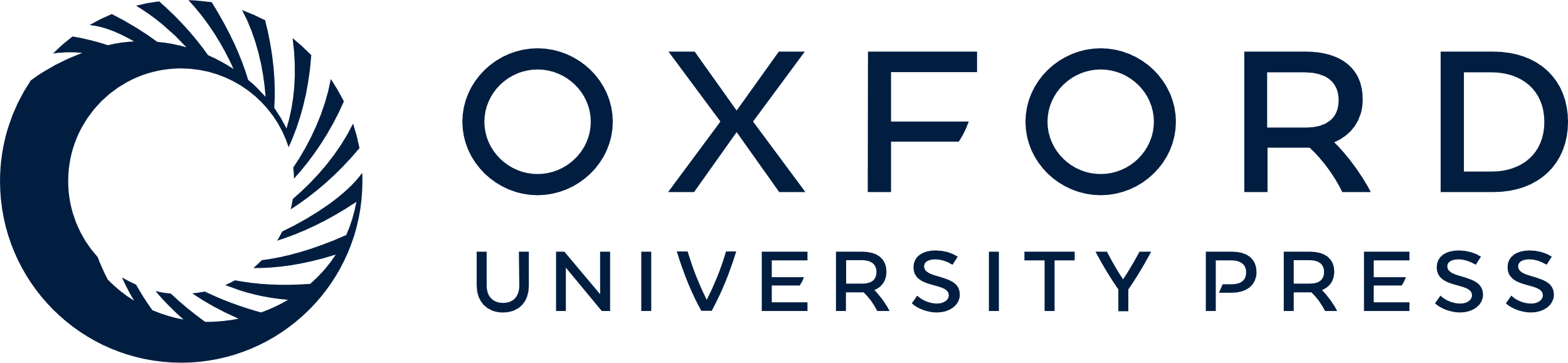 [Speaker Notes: Figure 1 18Fluorodeoxyglucose positron emission tomography scan showing enhanced uptake in lumbar vertebrae (A) and aorta (B).


Unless provided in the caption above, the following copyright applies to the content of this slide: © 2006 by the Infectious Diseases Society of America]